Challenging Sectors for Mitigation: Agriculture, Forestry, and Other Land Uses
Gary M Pierzynski, P.V.V. Prasad, C.W. Rice, B. Lynn, and R. Lollato
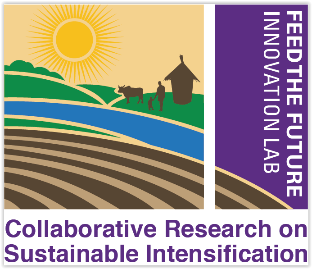 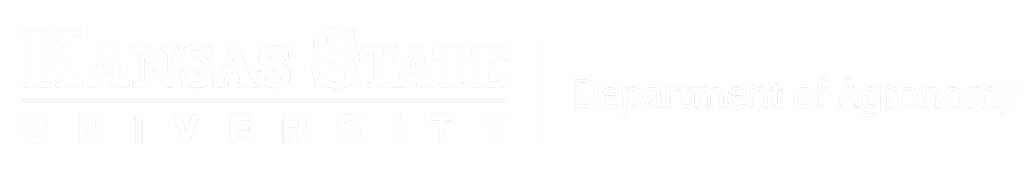 Outline
Emissions from Agriculture, Forestry, and Other Land Uses
Strategies for Reducing Emissions
Challenges for Reducing Emissions
Summary
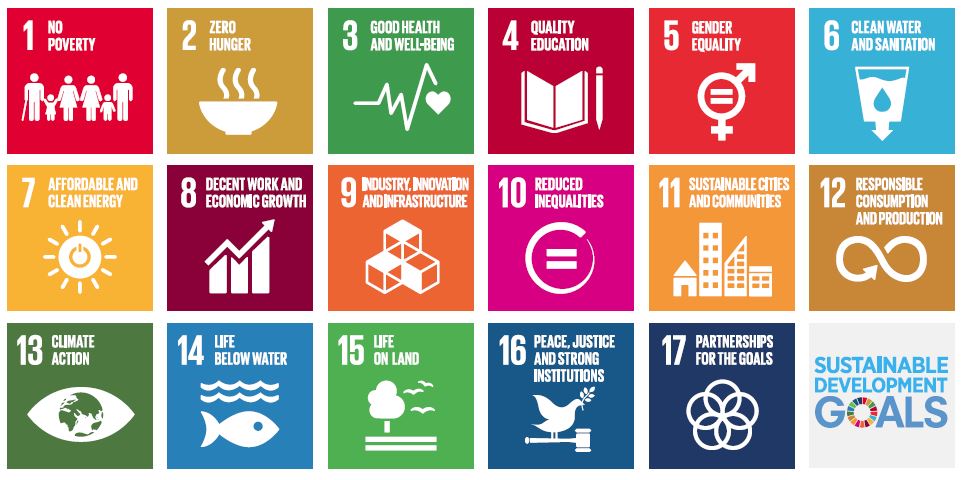 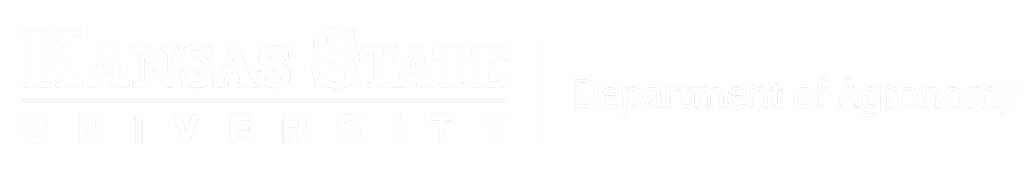 Required Increases in Agricultural Production
Assumes 9.73B population in 2050; Source: FAO Food Trends 2017
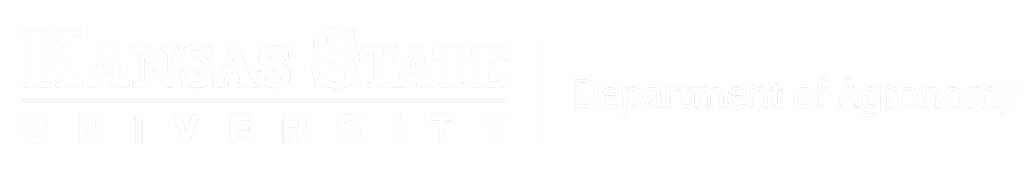 Per Capita Food Consumption (kg/person/yr)
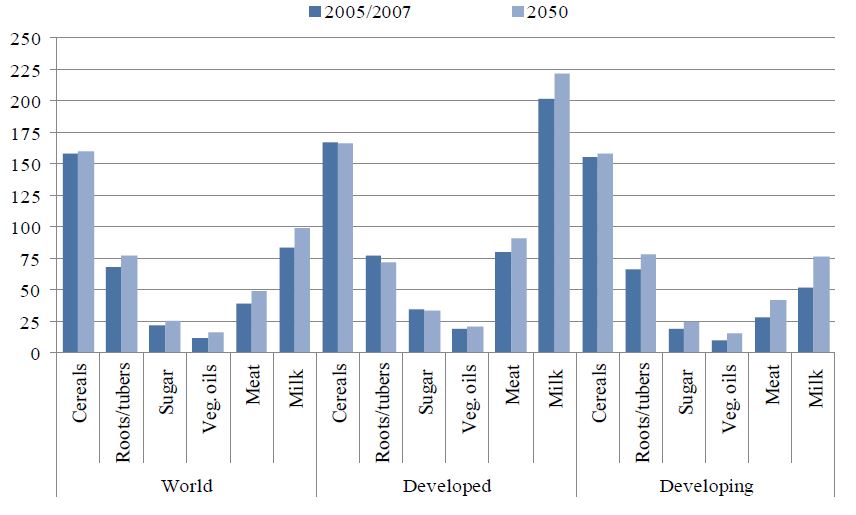 Source: FAO, 2012
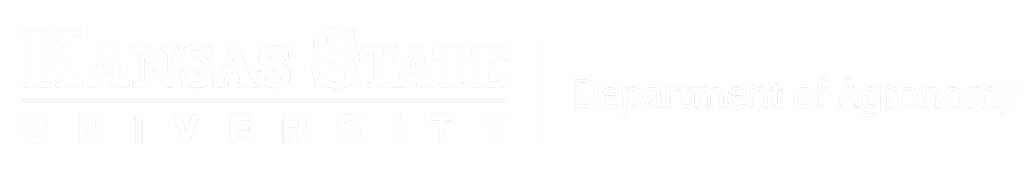 Sources of Growth in Agricultural Production, 1961-2010
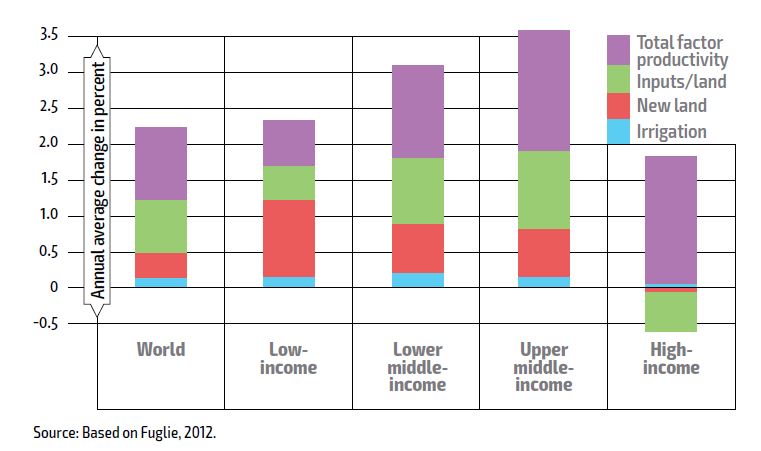 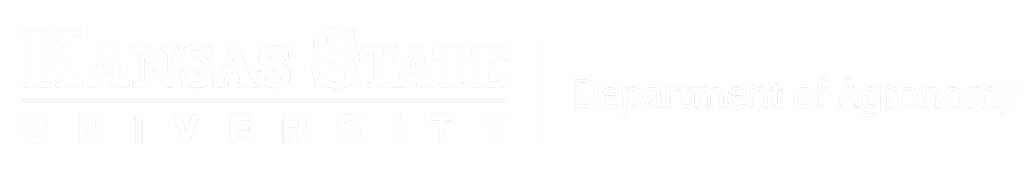 Annual GHG Emissions, All Sectors
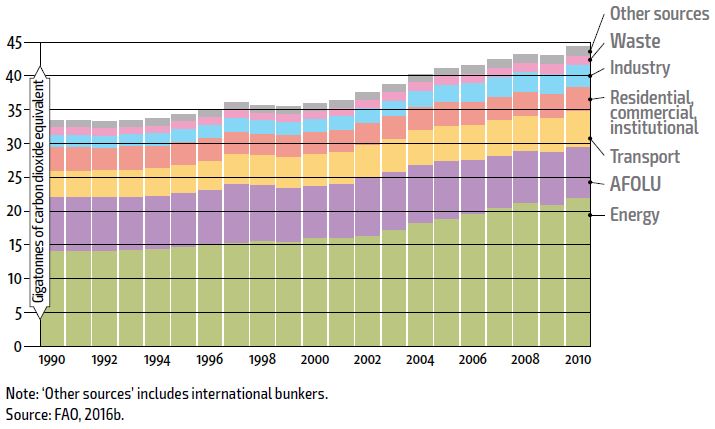 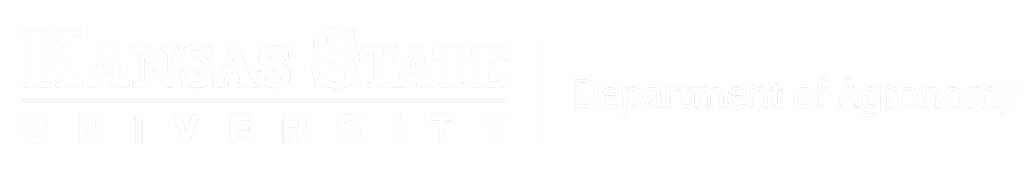 Annual GHG Emissions Ag, Forestry and Other Land Uses
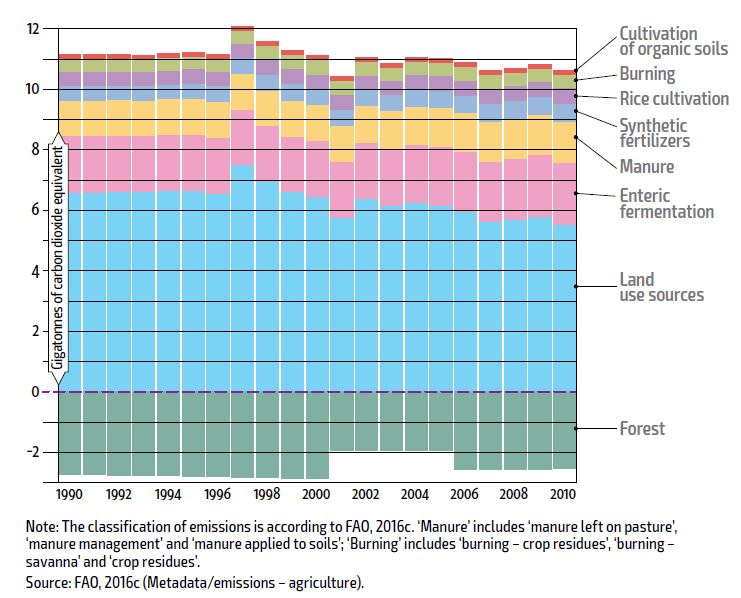 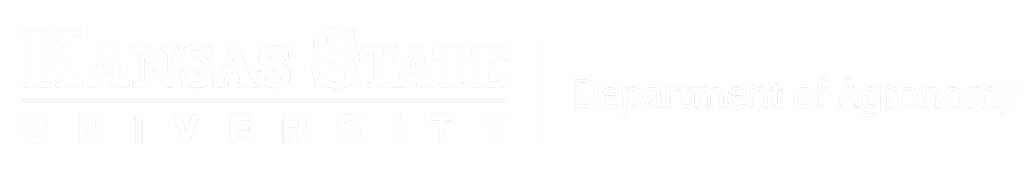 Anthropic Sources of Methane and Nitrous Oxide Globally
CH4
N2O
Biomass
burning
Industry
Industry
Cattle &
feedlots
Rice
cultivation
Energy
Waste
treatment
Biomass
burning
Other
combustion
Enteric
fermentation
Agricultural
soils
Landfills
Agriculture
Agriculture
Total Impact   2.0 Pg Cequiv 	1.2 Pg Cequiv
(compare to fossil fuel CO2 loading = 3.3 Pg C per year)
(compare to soil C sequestration of 0.3-0.5 Pg C per year)
Source IPCC 2001; from Robertson 2004
[Speaker Notes: Important Points:
Human-caused impacts on the concentrations of methane and nitrous oxide in the atmosphere are huge, on the same order of importance as the annual increase in atmospheric CO2 from fossil fuel use (about 3 petagrams carbon per year)
Agriculture dominates both fluxes: >50% of methane and >75% of nitrous oxide are from agricultural sources
There is thus a huge potential for agriculture to contribute to greenhouse gas mitigation.
For additional information: Phil Robertson; robertson@kbs.msu.edu; 269 / 671-2267.]
Strategies
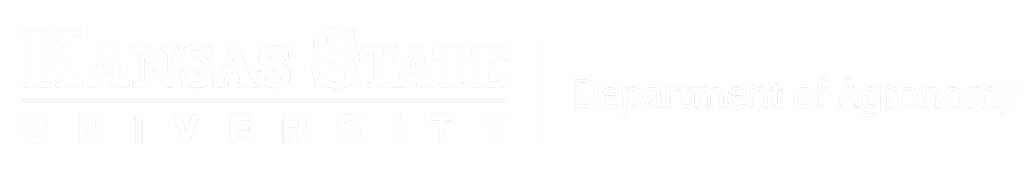 Mitigation activities in the AFOLU sector
Reductions in CH4 or N2O emissions from croplands, grazing lands, and livestock.
Conservation of existing carbon stocks, e.g., forests, peatlands, and soil.
Reductions of carbon losses through management changes or by reducing losses of carbon-rich ecosystems.
Enhancement of carbon sequestration in soils, biota, and long-lived products.
N management to reduce N2O
Timing
Split applications
Delayed applications
Use nitrification inhibitors
Placement
Banded
Injected
Utilized N from organic matter efficiently
Soil, crop residue, cover crops
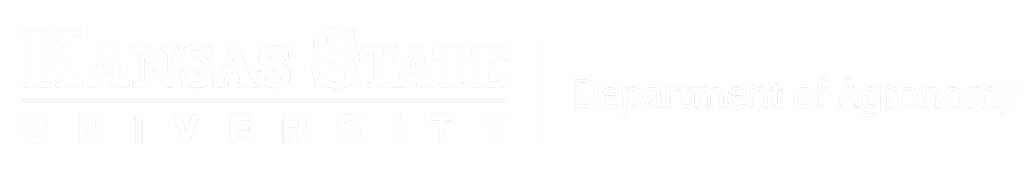 Methane/N2O Emissions from Rice: Opportunities
Water management
Soil management – tillage
Fertilizer placement
Inhibitors/additives
Genotypic differences
Genetic manipulation
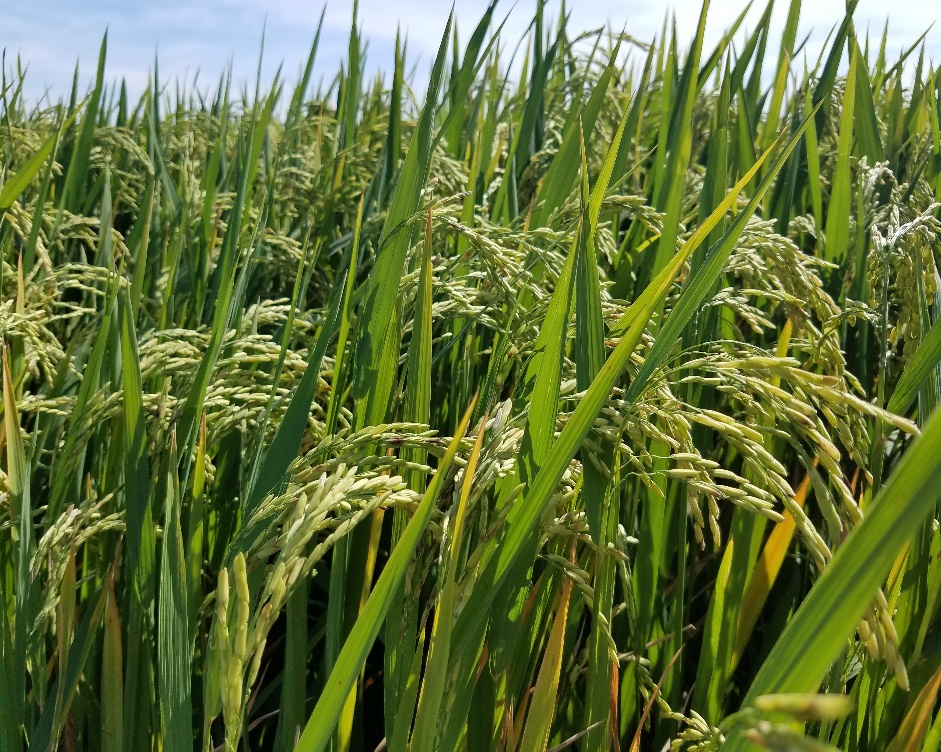 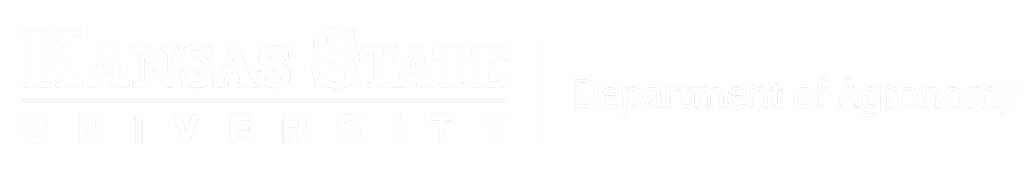 Methane/N2O Emissions from Livestock: Opportunities
Land management/use
Diet intensification
Diet additives
Genetic selection
Immunization
Antimicrobials
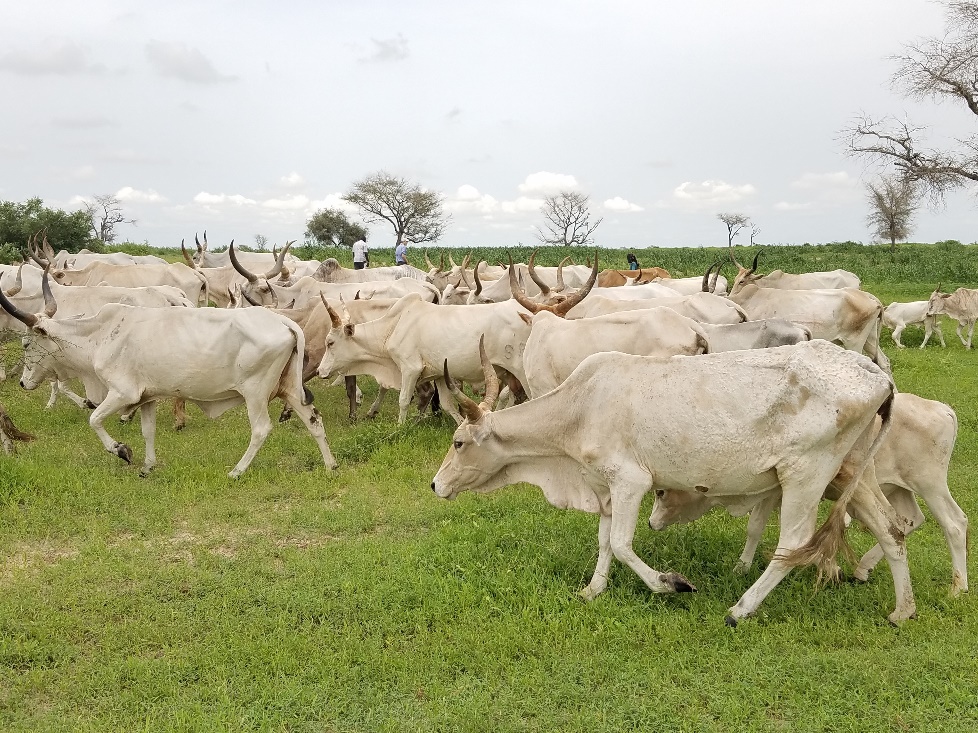 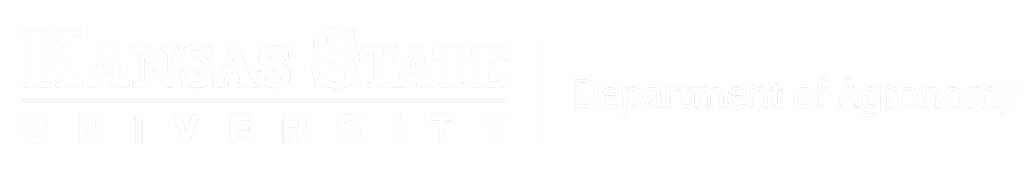 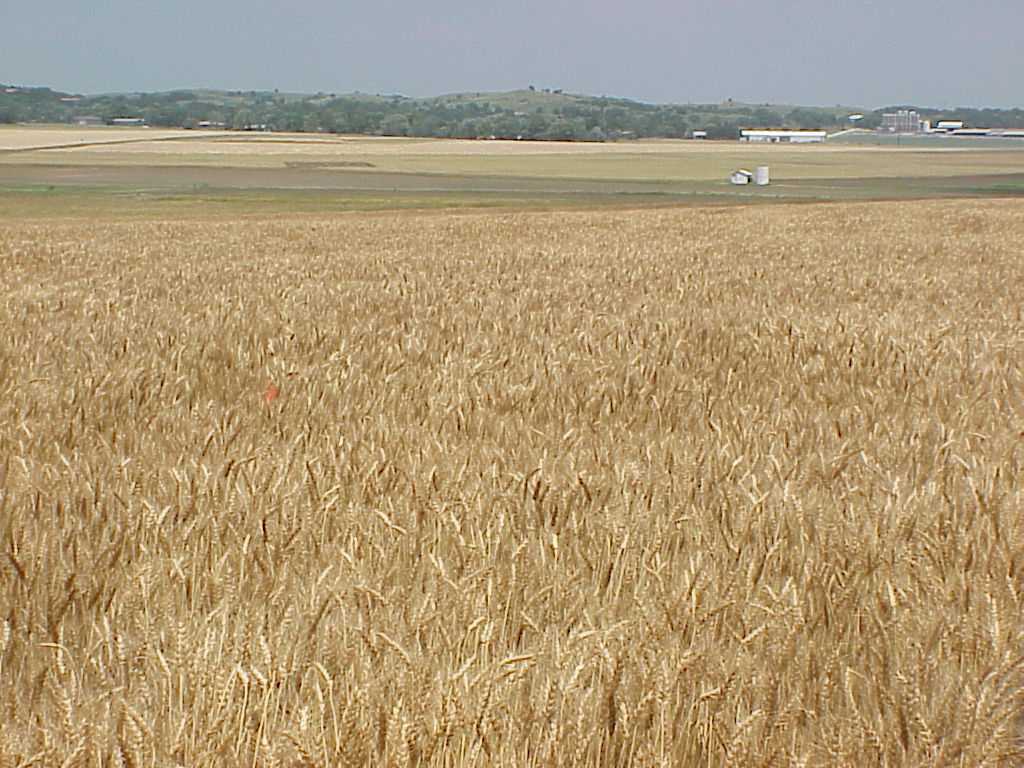 Management Strategies for C Sequestration
Develop Management Programs that:
Sustainable Intensification
Valued outcomes maintained/increased while maintaining/improving environmental outcomes
Intensive, semi-subsistence, subsistence
Interventions
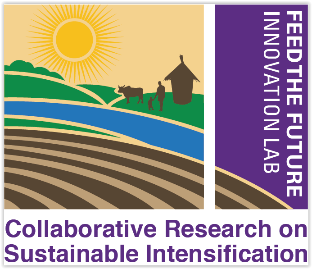 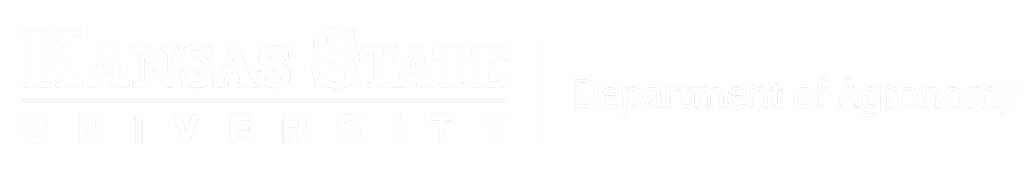 Sustainable Intensification: Frame Work
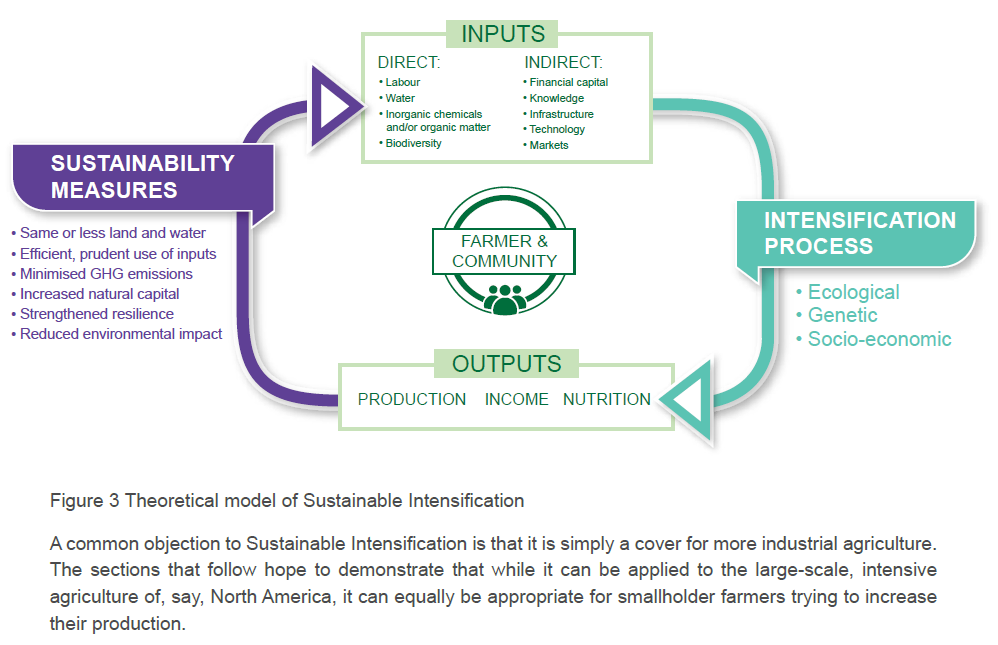 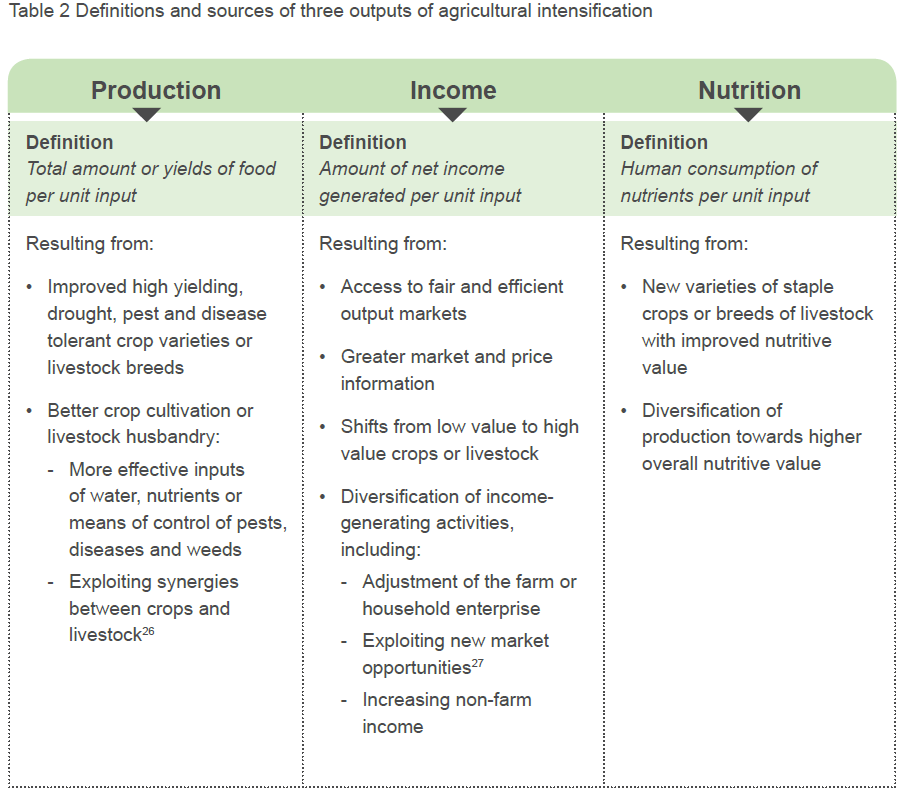 The Montpellier Panel 2013. Sustainable Intensification: New Paradigm for African Agriculture. London: Agriculture for Impact.
Sustainable intensification will help improve productivity and resilience of small holding farmers.
Slide: Prasad, 2014
Challenges
Global food system is complex: Trade-offs
Agricultural production systems vary tremendously within short distances
Solutions are local but need large-scale adoption of many interventions and wide-spread adoption of single interventions 
Barriers to adoption of interventions difficult to overcome
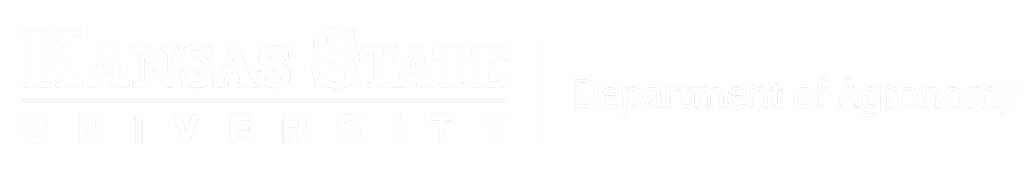 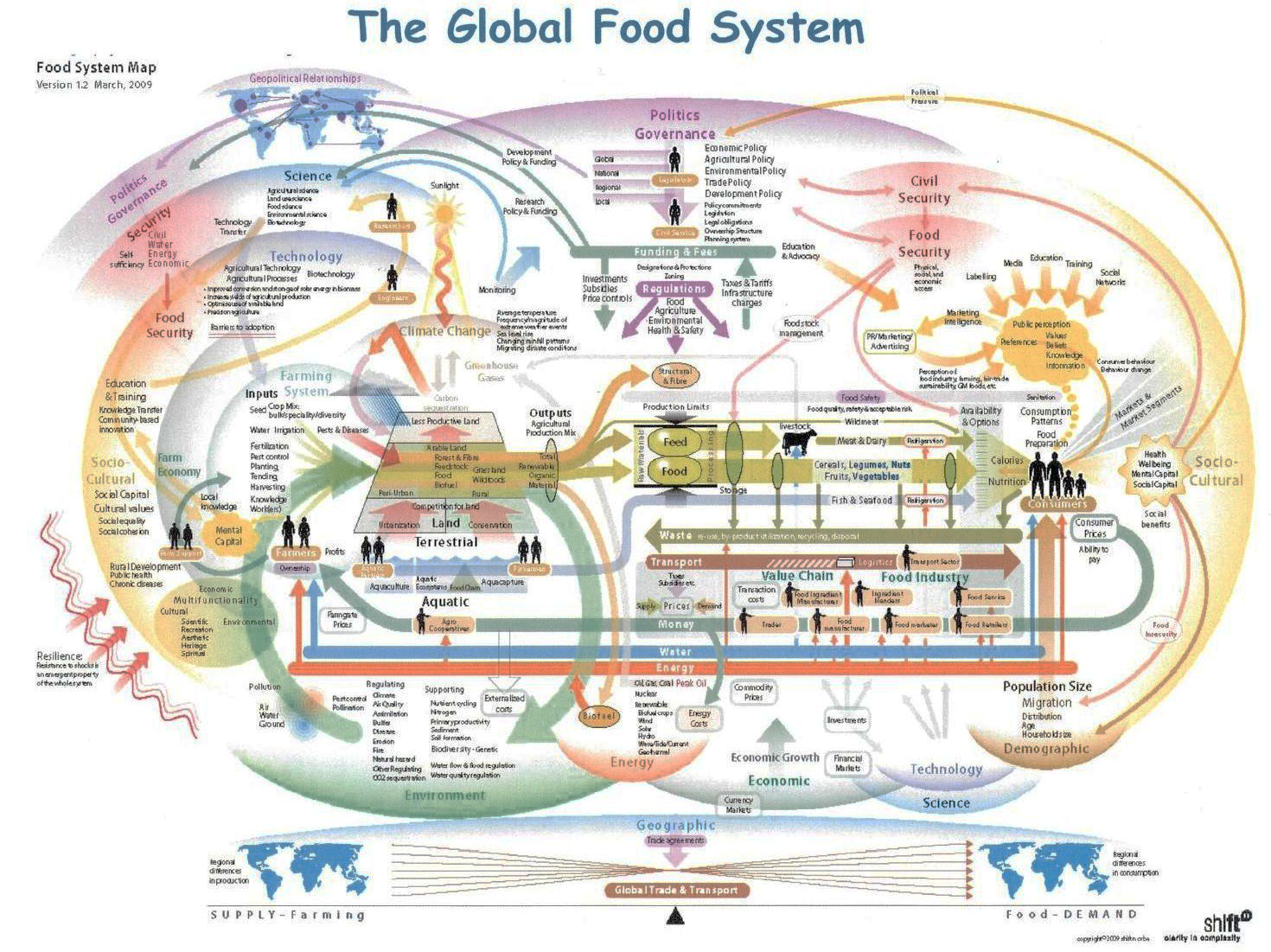 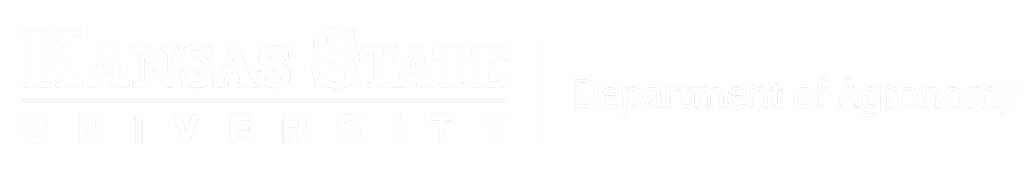 Large-Scale Interventions
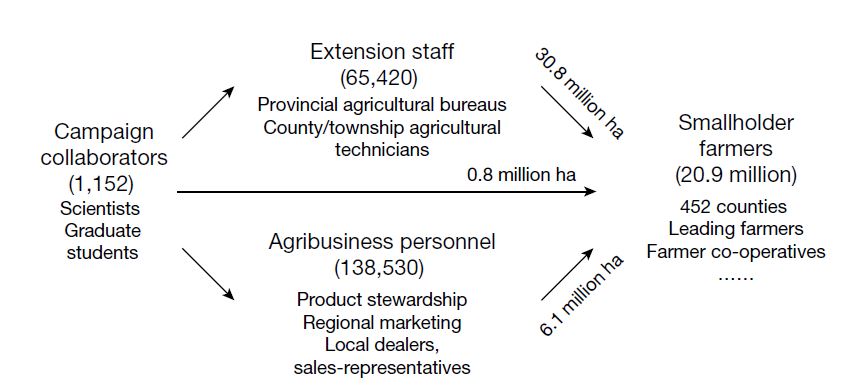 Source: Cui et al., 2018 doi:10/1038/nature25785
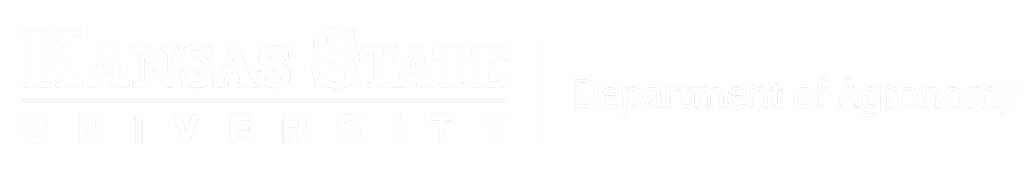 FieldPrint® Platform
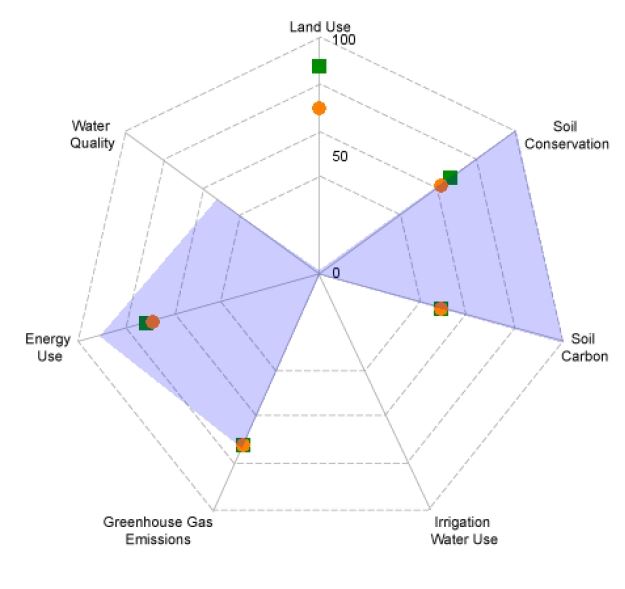 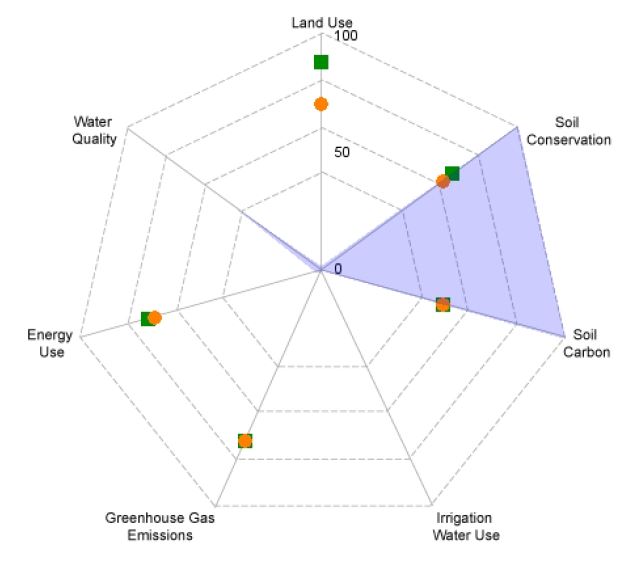 0 lb N/ac
85 bu/ac
0 lb CO2e/bu
125 lb N/ac
83 bu/ac
9.7 lb CO2e/bu
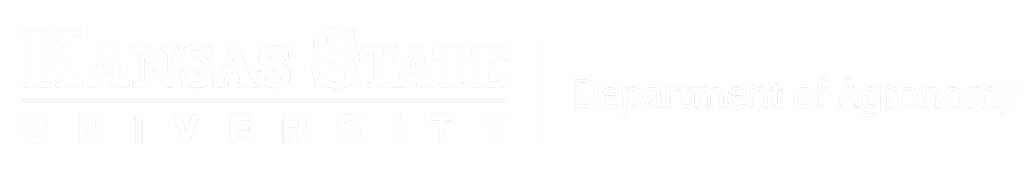 Summary and Conclusions
Agricultural production contributes ~13% GHG emissions
Effective strategies exist to reduce GHG emissions from agriculture
Challenges relate to wide spread adoption of interventions that will have a significant impact
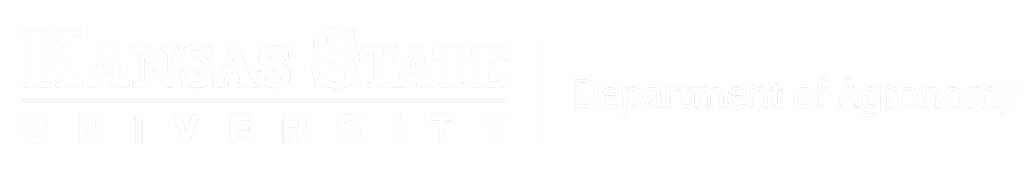 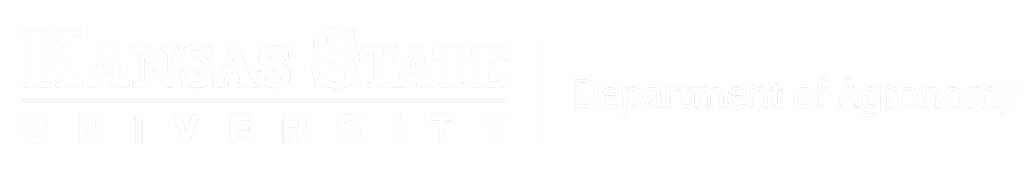 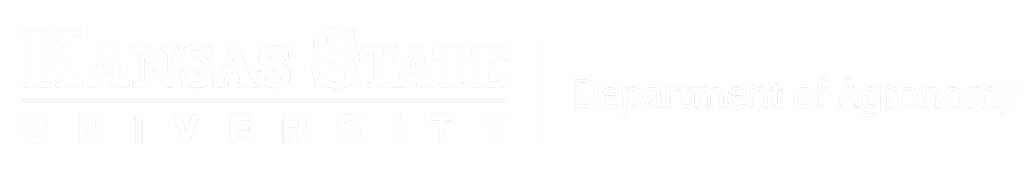